September 13, 2016
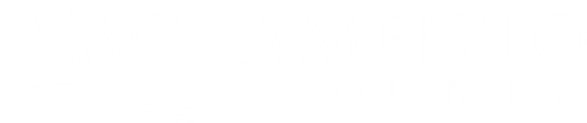 Environmental Management Department
Proposed Five Year Fee Schedule
Marie Woodin, Director
Michael Meyer, Environmental Compliance Division Chief
Kelly McCoy, Environmental Health Division Chief
January 15, 2020
Special Fund Department-100% Fee Supported 
Conducted 29,462 Countywide Inspections in FY 2018/2019
124 FTE Specially Trained and Registered Environmental Health Specialists and Support Staff
34 Environmental Programs
Sacramento County Environmental Management Department – Proposed Fee Adjustment
Fee Study
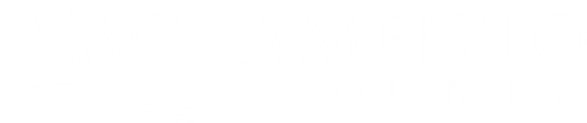 Environmental Management Department
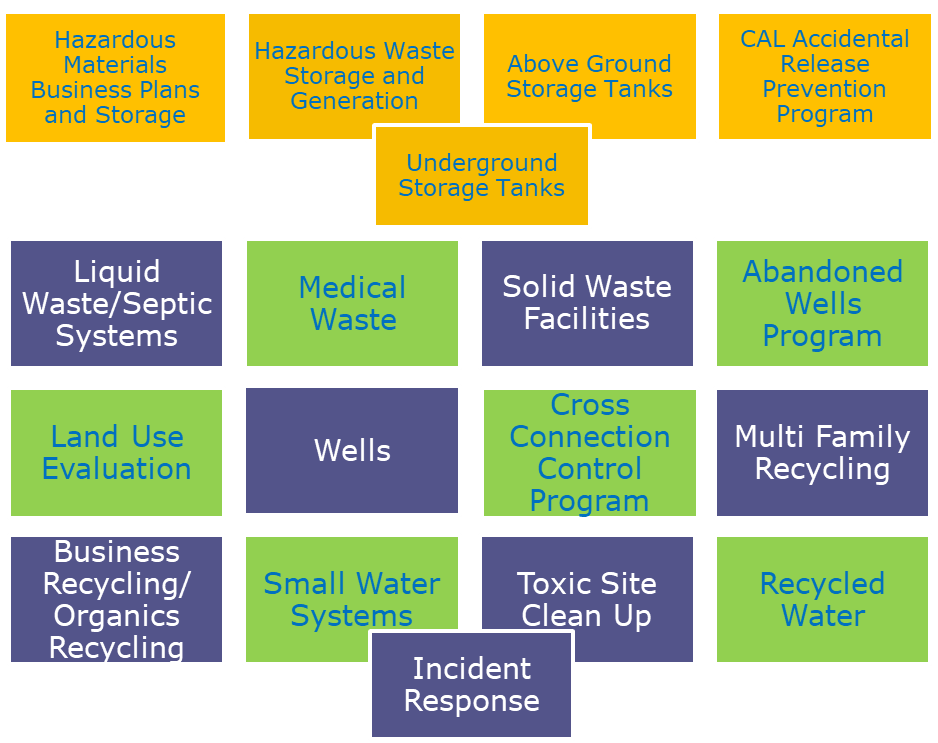 Environmental Compliance
Division
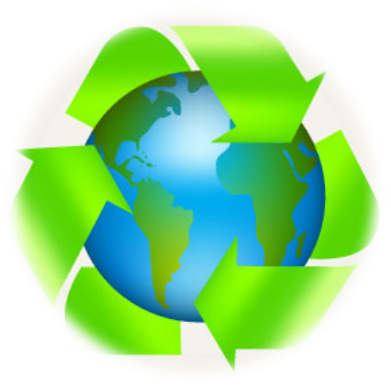 Michael Meyer, Chief
Environmental Compliance
4
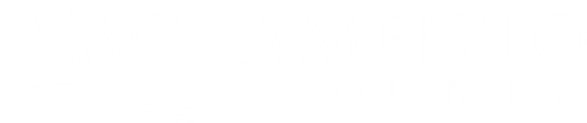 Environmental Management Department
Environmental Health 
Division
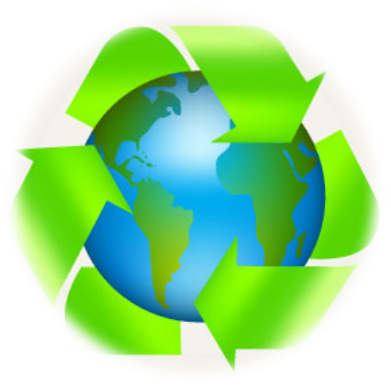 Kelly McCoy, Chief
Environmental Health
5
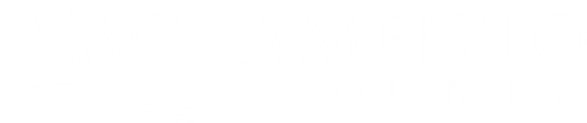 Environmental Management Department
Food Protection Program
Permitting and inspection of retail food businesses
Providing food safety education and training
Investigation of complaints and suspected cases of foodborne illness
6
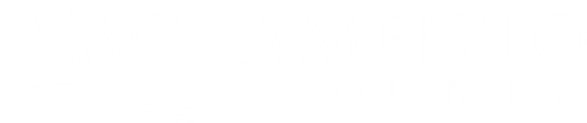 Environmental Management Department
Types of Food Facilities
Hospitals
Farmers Markets 
Mobile Food Facilities
Festivals
Bars
Cottage Food Operations
Commissaries
Produce Stands
Caterers
Swap Meets
Restaurants
Convenience Stores
Grocery Stores
Cafeterias
Coffee Shops
Bakeries
In FY 18/19:
6,437 Permits issued
17,211 Routine food inspections
1,688 Reinspections
7
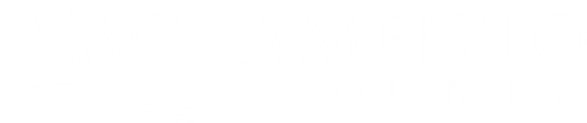 Environmental Management Department
Proposed Food Program Fee Schedule
Proposed Food Program Fee Schedule with a 3 year phase-in
8
Fees Proposed to be effective
July 2020
Sacramento County Environmental Management Department
[Speaker Notes: Average $1427]
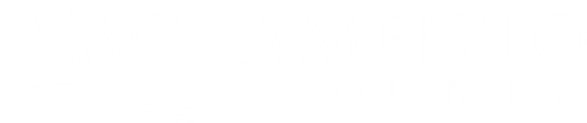 Environmental Management Department
Body Art Program
Conducts annual inspections at Body Art Facilities
Maintain registration records for body art practitioners
Proof of completion of Bloodborne Pathogens training
Hepatitis B vaccination or                       declination form
Plan Review for Body Art Facilities
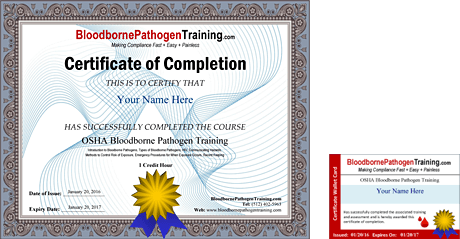 10
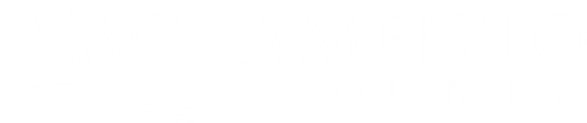 Environmental Management Department
Inspection
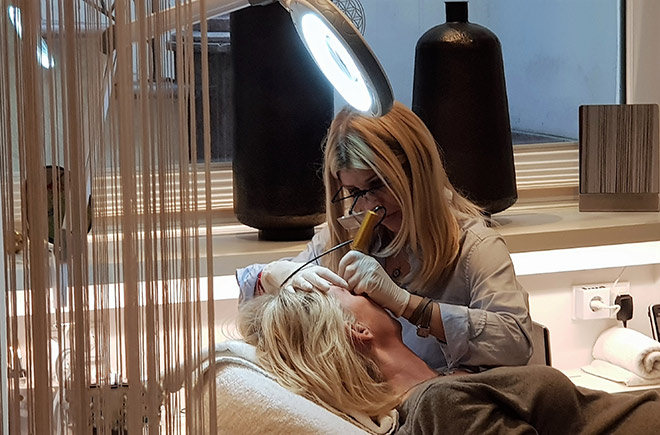 Sanitation/Decontamination
Handwashing/Restrooms
Infection Prevention and Control Plan
Biohazard Management
In FY 18/19
177 Body Art Facility inspections
2 Reinspections
39 Plan Review inspections
549 Body Art Practitioner Registered
11
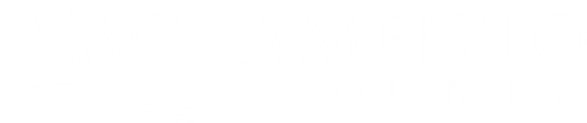 Environmental Management Department
Proposed Body Art Fee Schedule
12
Fees Proposed to be effective
July 2020
Sacramento County Environmental Management Department
[Speaker Notes: Average $487]
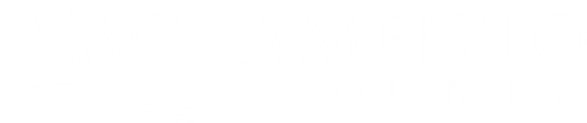 Environmental Management Department
Certified Unified Program Agency (CUPA)
The Environmental Compliance Division is certified by the California Environmental Protection Agency (Cal-EPA) as the CUPA for Sacramento County. 

Hazardous Material Business Plan Program (HMP)
Hazardous Waste Management (HW)
Tiered Permitting
Underground Storage Tanks (UST)
Aboveground Petroleum Storage Act (ASPA)
California Accidental Release Prevention (CalARP)
14
[Speaker Notes: Discuss specialization needed for each program

APSA- All facilities that have ASTs (including 55 gallon drums) with an aggregate storage capacity of ≥1,320 gallons of petroleum are subject to APSA.
CalARP- A CalARP facility is a facility that handles, manufactures, uses, or stores any of the listed regulated substances found in CCR Title 19 tables 1-3 above threshold quantities.
HMBP- If your business handles and/or stores a hazardous material equal to or greater than 55 gallons for liquids, 500 pounds for solids and 200 cubic feet (at standard temperature and pressure) for compressed gases.
Hazwaste- Listed or characteristic
UST- Any tank and its associated piping (located substantially or totally underground) which is used for the storage of hazardous substances.
Tiered Permitting- State of California authorized hazardous waste treatment and storage program that matches each permitted tier with the degree of risk associated with the waste generators treatment or storage activities.]
Hazardous Materials Business Plan (HMBP)
15
[Speaker Notes: 5203: one year increase only
5214: phased in over five years]
Statewide Hazardous Materials Business Plan Fee Comparison
16
[Speaker Notes: Considering: 
1-3 Hazardous Materials 
Additional Operating Fees *if applicable*
CUPA Surcharge]
Underground Storage Tank (UST)
17
Statewide UST Fee Comparison Chart
18
[Speaker Notes: The chart reflects other CUPA Fees in comparison to the One UST Tank program fees established by Sacramento CUPA.
One Tank UST]
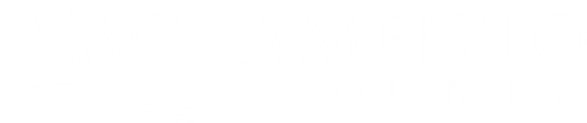 Environmental Management Department
Liquid Waste Program
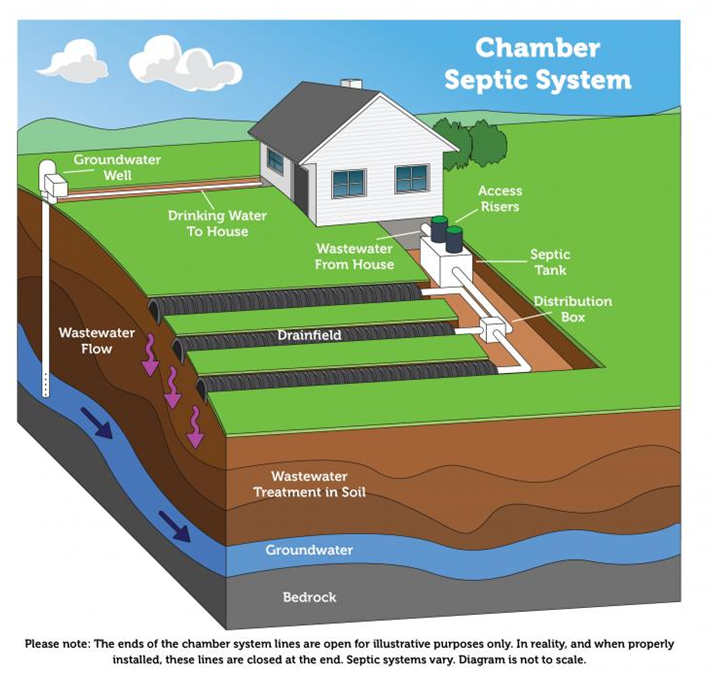 Where there is no connection to a public sewer system, homeowners and businesses may rely on an onsite wastewater treatment system (OWTS), or septic system, to dispose and treat effluent, or wastewater.
19
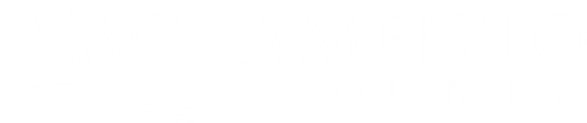 Environmental Management Department
20
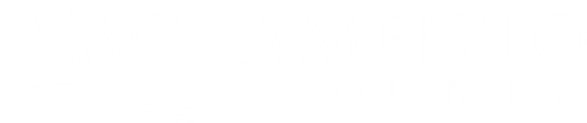 Environmental Management Department
21
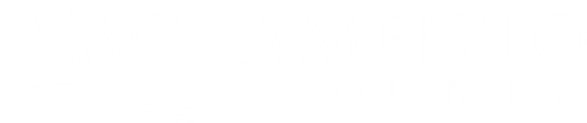 Environmental Management Department
Medical Waste Program
Medical Waste Program is administered on behalf of the Department of the California Department of Public Health, under the Medical Waste Management Act.
EMD ensures that medical waste is
Properly stored/handled
Properly disposed
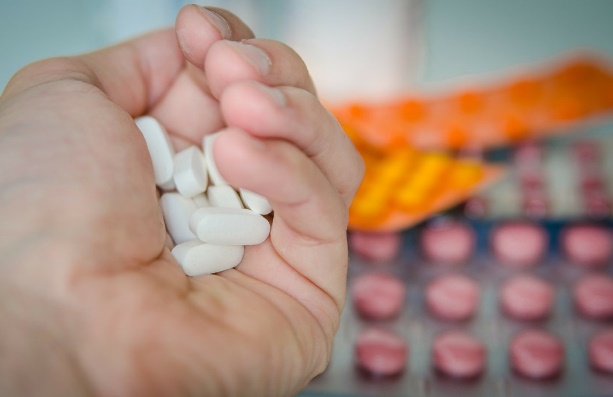 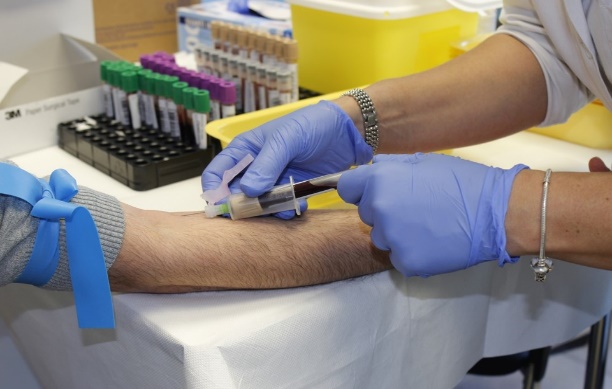 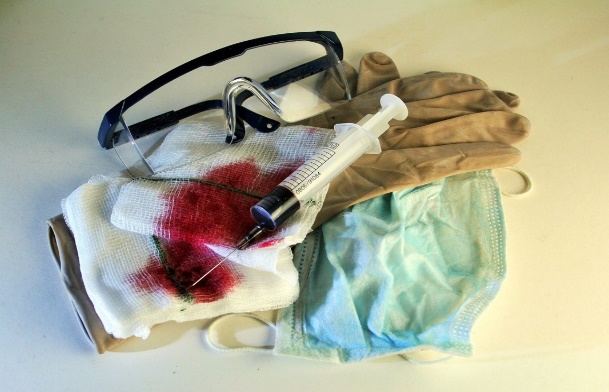 22
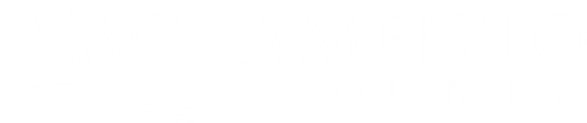 Environmental Management Department
23
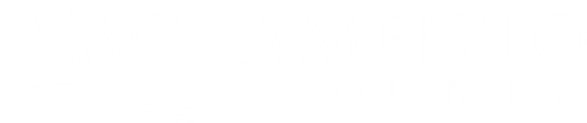 Environmental Management Department
24
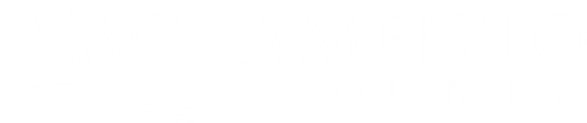 Environmental Management Department
25
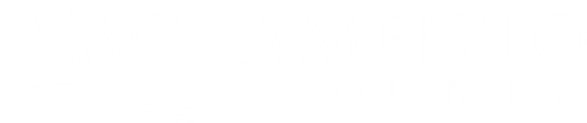 Environmental Management Department
Land Use Program
Environmental Management Department (EMD) reviews proposed land use entitlements, examples: 
Subdivision Maps
Parcel Maps
Conditional Use Permits
Large Scale Design Review
Accessory Dwelling Units
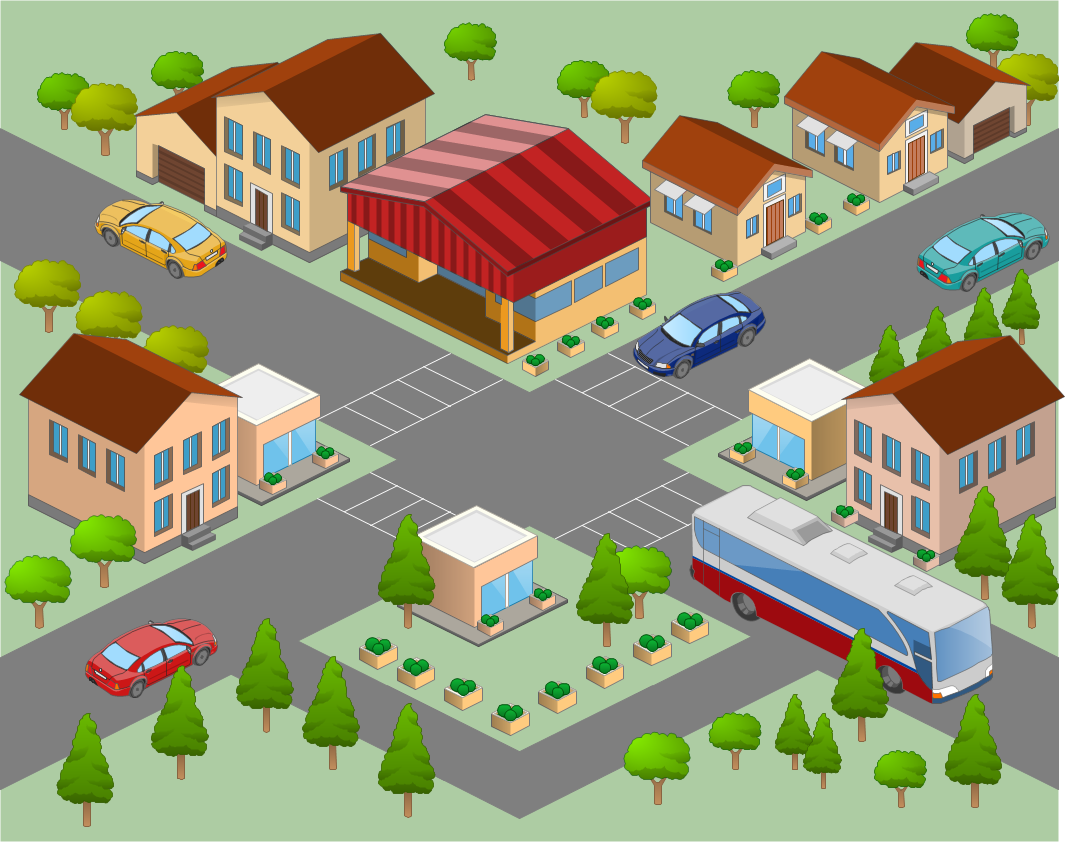 26
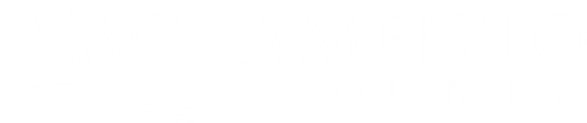 Environmental Management Department
OVERALL PROJECT SERVICE FEE BREAKDOWN
27
28
[Speaker Notes: 5203: one year increase only
5214: phased in over five years]
29
[Speaker Notes: 5203: one year increase only
5214: phased in over five years]
30
[Speaker Notes: 5203: one year increase only
5214: phased in over five years]
31
[Speaker Notes: 5203: one year increase only
5214: phased in over five years]
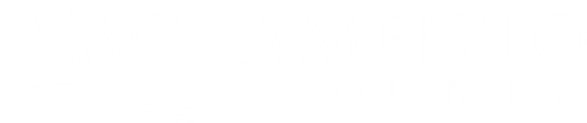 Environmental Management Department
Well Program
Environmental Management Department (EMD) manages the Well Program for Sacramento County
	Sacramento County Code, Chapter 6.28
	California Water Code, Section 13801
EMD Permits and Inspects:
Well Construction                            
Well Modification                        	
Well Repair 
Well Inactivation
Well Destruction
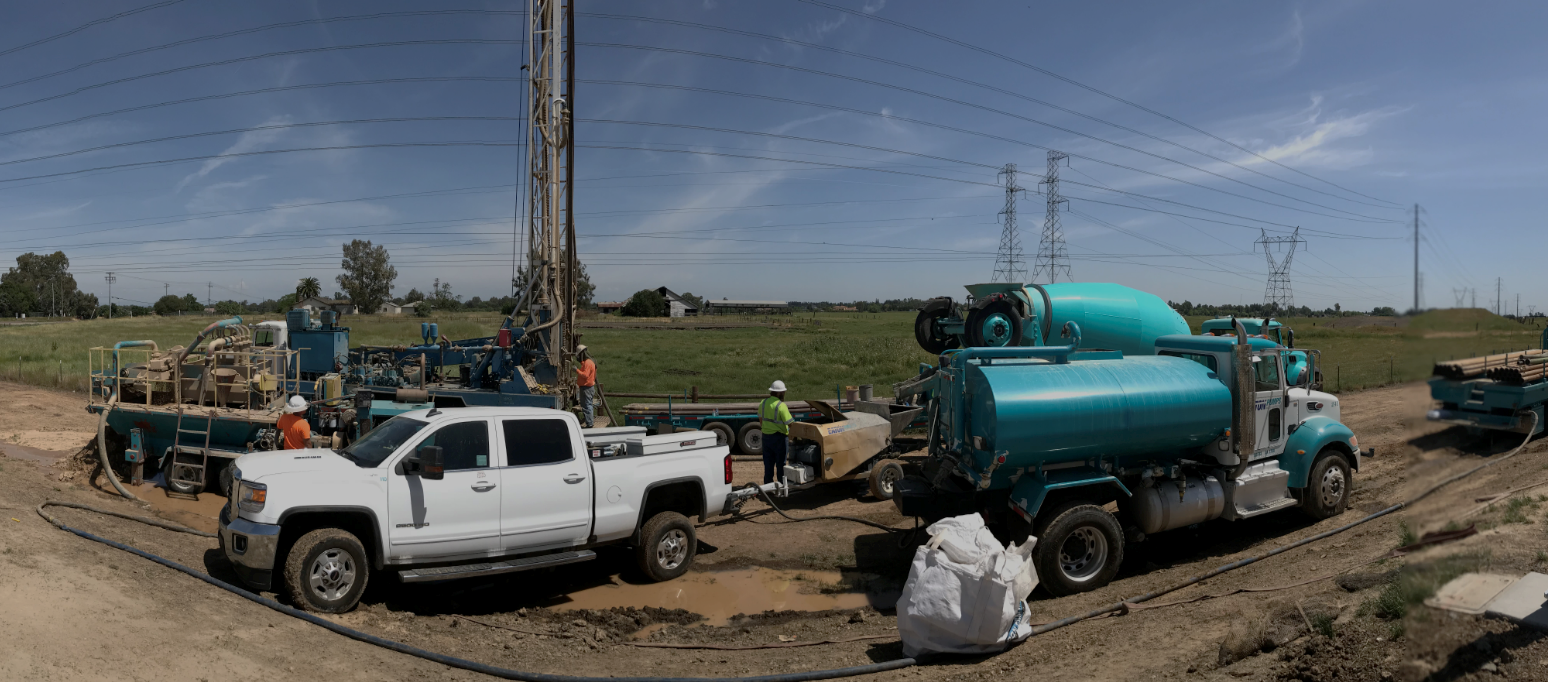 32
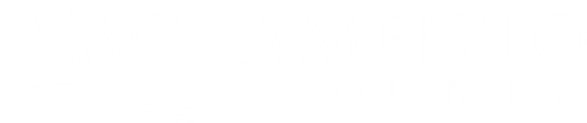 Environmental Management Department
33
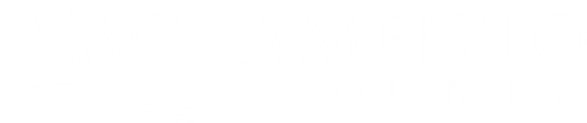 Environmental Management Department
34
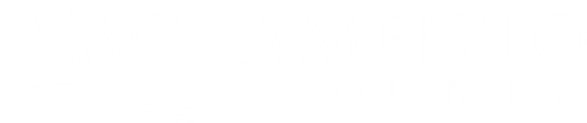 Environmental Management Department
Stormwater Program
EMD provides regulatory oversight in the management of commercial/industrial stormwater discharges including:
Preventing the discharge of pollutants into the storm drainage systems
Elimination/reduction of outdoor pollutant sources that could wash into the storm drain system when it rains
Eliminate illicit connections to the storm drainage systems
Triennial inspections of commercial/industrial facilities to ensure compliance with stormwater discharge requirements
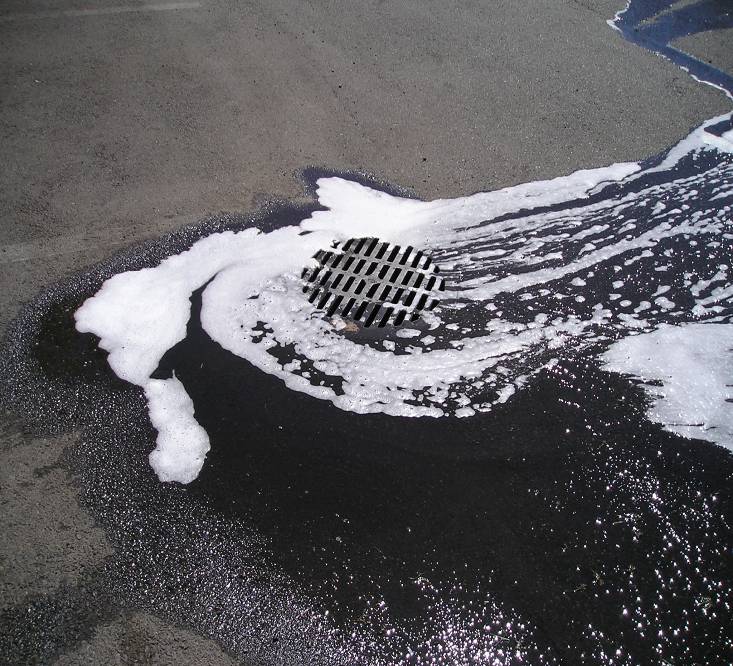 35
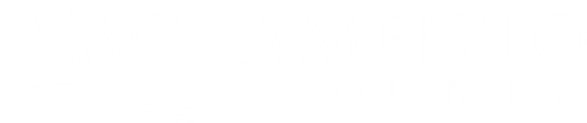 Environmental Management Department
Facilities inspected for Stormwater Compliance
Auto repair shops
Auto body shops
Auto sales, lease and rental facilities
Gas stations
Restaurants
Nurseries
Kennels
Equipment rental businesses
Facilities that have coverage under the State's General Industrial Stormwater Permit
5,062               Stormwater Permits
In FY 18/19
1,890 Routine stormwater inspections
25 Reinspections
36
Stormwater
37
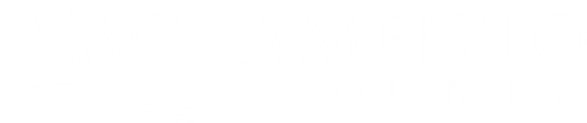 Environmental Management Department
Questions
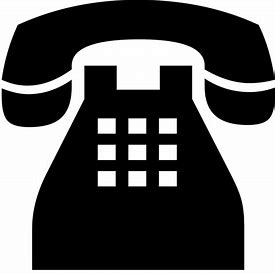 916-875-8550


www.emd.saccounty.net


EMD-FeeOutreach@SacCounty.Net
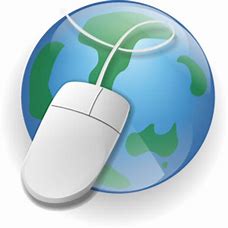 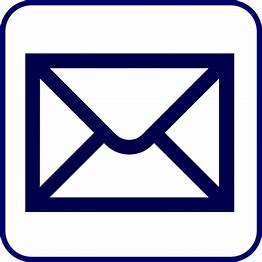 38